Concordat on Children in Custody
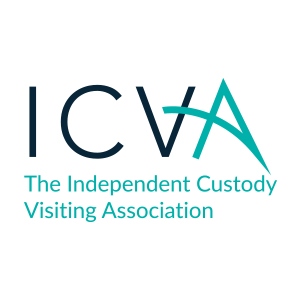 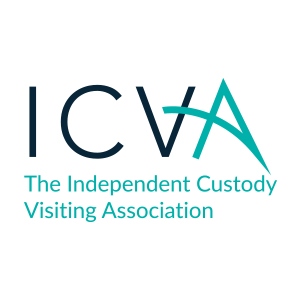 Bitesize training for ICVs
Updated April 2020
Objectives
To provide an overview of the Concordat on Children in Custody.

To understand how the Concordat affects the role of the ICV.

To understand how you should respond when custody visiting.
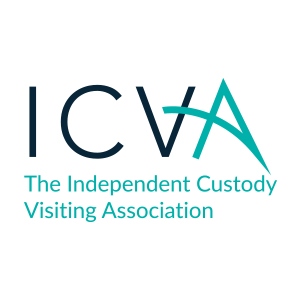 [Speaker Notes: These are the learning objectives for you ICVs within the Bitesize training session.  Use this slide to introduce the training to your ICVs.]
The Concordat on Children in Custody – an overview
The Concordat is a Home Office document from 2017 that clarifies the roles and responsibilities of all agencies involved with Children in Police Custody.

The report particularly focuses on the issue of children being detained in Police cells after charge.

Children should not be kept in police cells overnight.
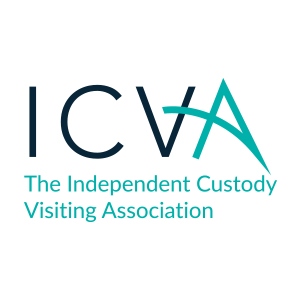 [Speaker Notes: This slide gives a very brief overview of what the Concordat actually is.]
Children in custody: A discussion
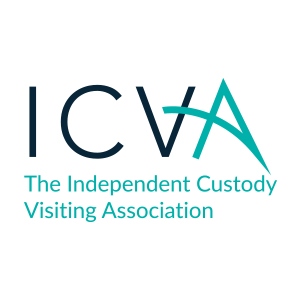 [Speaker Notes: The training should open with a discussion on children in custody.
What are your ICVs experiences of visiting children in custody?  Do they tend to have any particular needs?
Ask why children may be particularly vulnerable in custody?  Note child’s age and the circumstances that bring them into custody.  
Please note, children includes anyone aged 17 or younger.]
The Concordat on Children in Custody – an overview
Police cells are not suitable for children.

PACE 1984 / Children’s Act 1989 place requirement on police to transfer of children who have been charged and refused bail, into the care of the Local Authority(LA) and a duty on the Local Authority to accept these transfers.
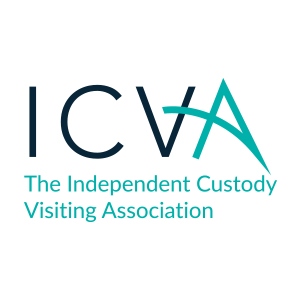 [Speaker Notes: Please note that the Concordat does not extend any powers, it simply acknowledges the law that is already in place, namely:
Children who have been charged and refused bail must be transferred to the care of the Local Authority. NOTE: In the pack there is a process chart for children in custody, taken from the Concordat which schemes might wish to hand out to ICVs at this point, or after the session as a reference document.]
The Concordat on Children in Custody – an overview
Children who have been charged will be released on bail whenever this is possible.

Children denied bail will be transferred to LA accommodation whenever practicable.

It should be considered practicable unless there are “exceptional circumstances that will render the movement of the child impossible.”
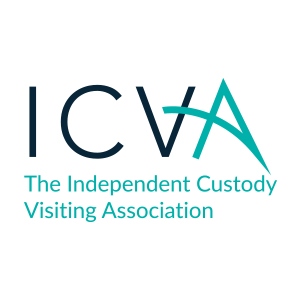 [Speaker Notes: This slide contains an overview of the primary aims of the Concordat, acknowledging that police custody is not appropriate for children.]
The Concordat on Children in Custody – an overview
Once the custody officer is satisfied that transfer is practicable the next step is to consider is whether secure or non secure accommodation is required.

Secure accommodation will only be requested when necessary:

The child must be aged 12 or older, and

The child must pose a risk of serious harm to the public during the time between being charged and appearing at court. 

Serious harm has been defined as likely to cause death or serious injury (physical or psychological), and the risk has to be to the public, not the child.
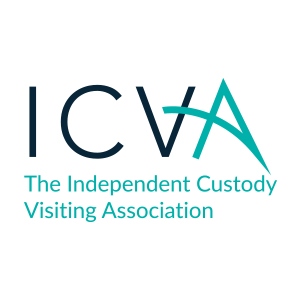 [Speaker Notes: Please note that PACE is very specific as to what grounds must be met in order for a custody officer to request secure accommodation. This is a very high bar and should be noted as such.]
The Concordat on Children in Custody – an overview
The Concordat also states that:

Local Authorities will always accept requests for non-secure accommodation.
The power to detain will be transferred to the local authority.
Where the local authority fails to provide accommodation it will reimburse the police.
Police Forces will collect data on transfers
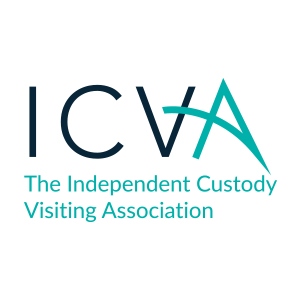 [Speaker Notes: This slide wraps up the final relevant parts of the overview.]
Why in 2017 and why is it still relevant in 2020?
There is a national focus on vulnerability in custody.

Children aren’t getting support.

Studies and inspections have demonstrated that current law isn’t being implemented – accommodation isn’t always requested or provided.

Document clearly sets out agreed role of various agencies.
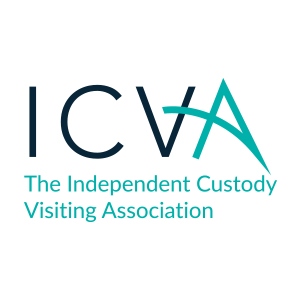 [Speaker Notes: NOTE: Inspection reports always report on data for children held in custody, the number of requests for secure and non secure accommodation made, and the number of requests which were successful or otherwise. Inspections will always comment on children in custody. You can find inspection reports https://www.justiceinspectorates.gov.uk/hmiprisons/inspections?s&prison-inspection-type=police-cell-inspections 
In each report, arrangements for children are considered in Section 4 of the report.]
Local context
Consider adding data on custody in your area, e.g.
How many children detained overnight.
Number of secure / non-secure requests for accommodation made to local authority(ies).
How successful the local authority(ies) are at providing accommodation.
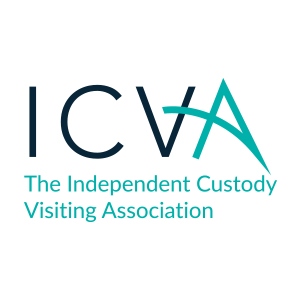 [Speaker Notes: This is a slide for you to add local context if you would like to do so.]
The role of ICVs and the Concordat: A discussion
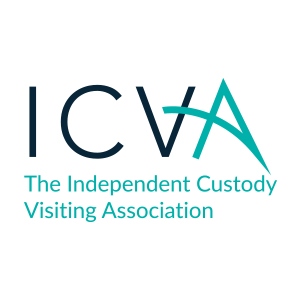 [Speaker Notes: This is an opportunity for you to talk to your ICVs about how the Concordat will impact their role.  Please ask them for their views and what they feel they contribute.
This slide should check the extent to which they have absorbed the presentation, ensure that ICVs feel valued and that they can help.]
How you can respond:
Please see the checklist on how you can get involved and respond.

Feedback used to hold Chief Constables to account and lead partnership discussions.

Helping to keep vulnerable people out of custody and uphold legislation.
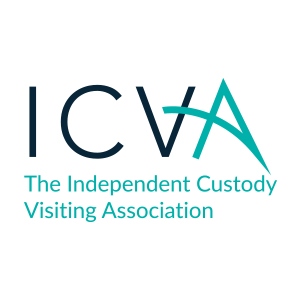 [Speaker Notes: This slide should conclude the conversation on the impact of ICV with some high level summaries of the advantage that ICVs can bring.]
How ICVs can respond – a checklist
Treat children as vulnerable – note number in custody
Consider prioritising visits to them
Check rights & entitlements as normal
Check on Appropriate Adult provision
If child has been charged:
Why are they still in custody?
How long and what time e.g. day/night?
Check custody record, with permission
Record in your report
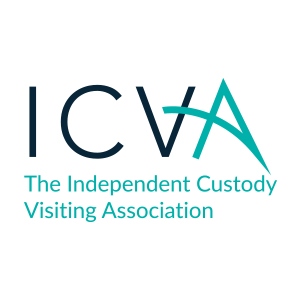 [Speaker Notes: Please refer your ICVs to the checklist to help them with this.  Please go through each point and advise your ICVs accordingly, adapting locally as appropriate. The checklist is also available as a handout for ICVs.]
Objectives – a recap
To provide an overview of the Concordat on Children in Custody.

To understand how the Concordat affects the role of the ICV.

To understand how you should respond when custody visiting.
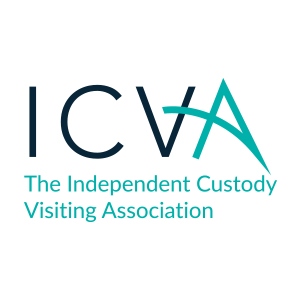 Any questions?
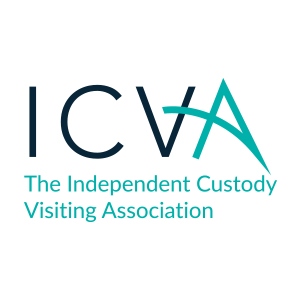 [Speaker Notes: Final slide to take questions.]